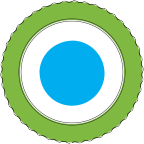 Capacitación para cuidadores
Entender y manejar las dificultades del funcionamiento ejecutivousando ‘Unstuck and On Target’
Jonathan Safer, PhD 
University of Colorado School of Medicine
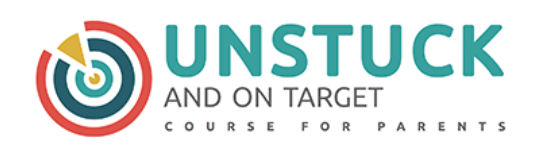 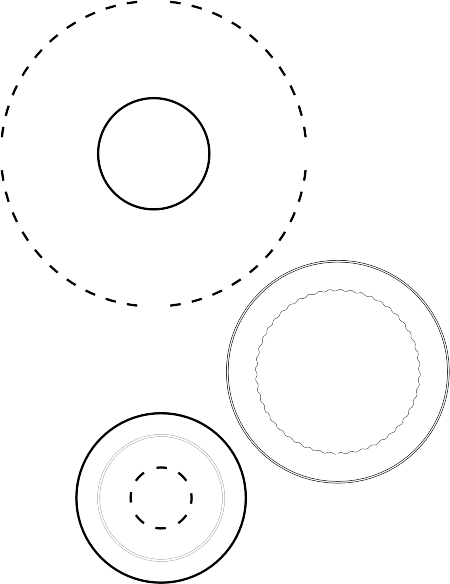 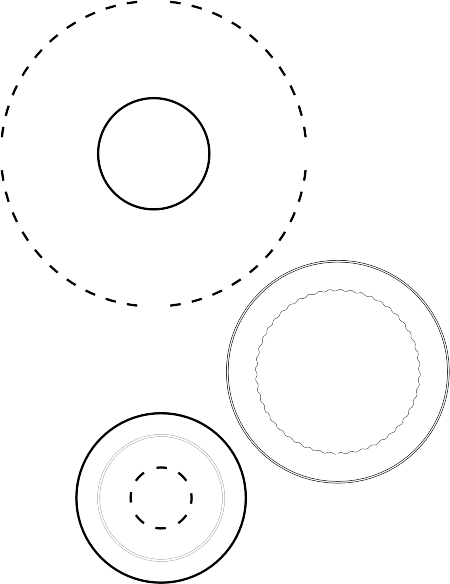 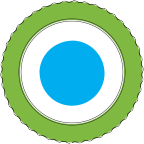 Unstuck and On Target!
Sesión Familiar #2
No poder vs. No querer
¡BIENVENIDOS!
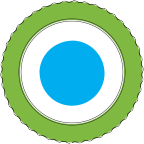 Resumen de sesión 1
Funciones ejecutivas- habilidades cerebrales que nos permiten pensar con flexibilidad, adaptarse a cambios, fijarse metas, etc. 

Cuando luchamos con estas áreas, a menudo ponemos etiquetas injustas
	P.ej., perezoso, desafiante, volátil 

Un primer paso importante es identificar los signos de abrumador y tratar de prevenirlo
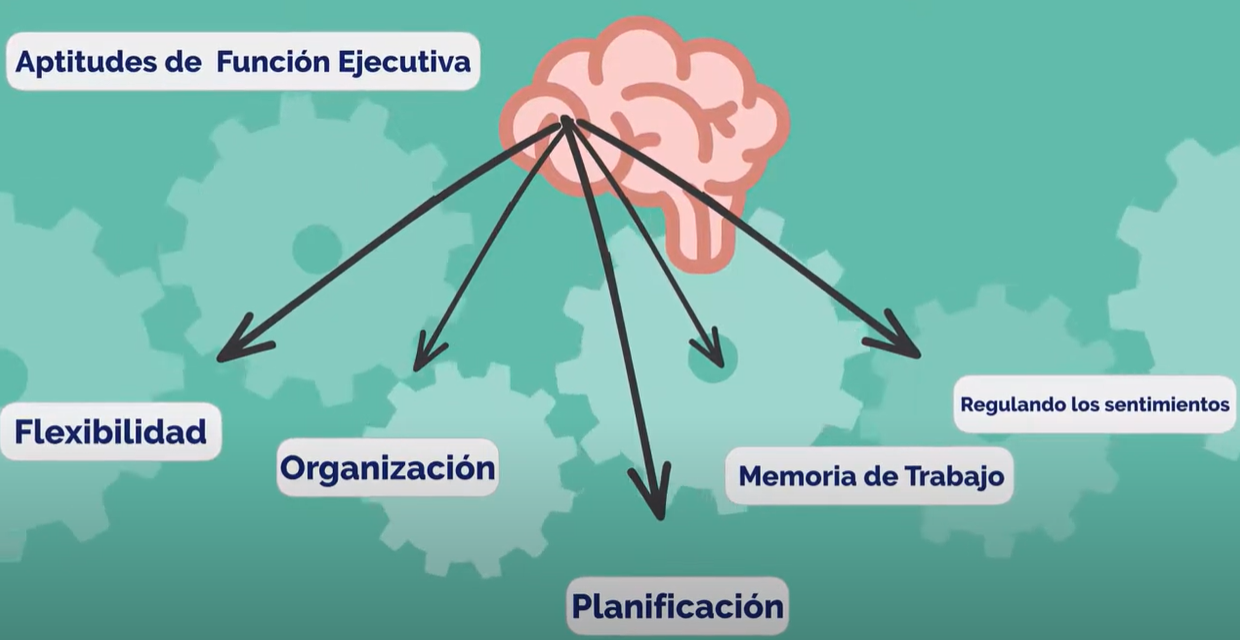 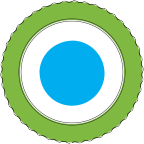 La Semana Pasada
Las sugerencias para la semana pasada fueron:

Pensar en cómo surgen los desafíos de FE de su hijo en la vida cotidiana

Empezar a identificar cuando su hijo se siente abrumado

Mirar los videos de Youtube “Entender Funcionmaniento Ejecutivo” y  “Prevenir la Sobrecarga”


¿Alguien pudo probarlas? ¿Cómo le fue?
Resumen de los temas semanales
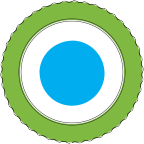 Sesión 5: 
Identificando los sentimientos
Sesión 6: 
Estrategias de afrontamiento
Sesión 7: 
Establecer y planificar metas
Sesión 8: 
Motivación e integrando todo
Sesión 1: 
Presentaciones y descripción general de la función ejecutiva
Sesión 2: 
No puede vs. No quiere
Sesión 3: 
Las adaptaciones/ acomodaciones 
Sesión 4: 
Vocabulario para apoyar la flexibilidad
no puede vs. No quiere
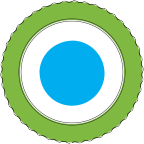 Cuando tienes dificultades, ¿cómo te etiquetas a ti mismo?
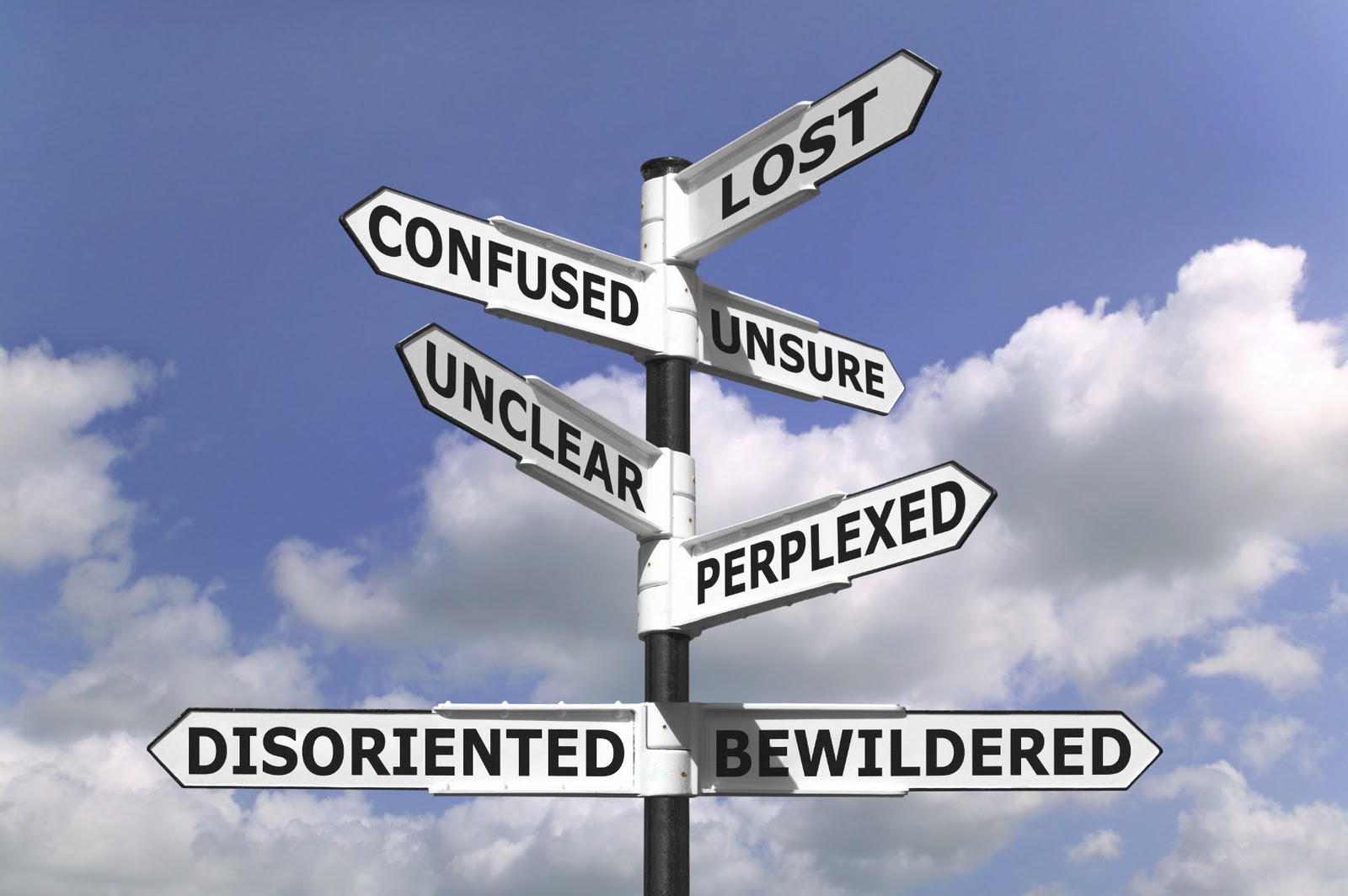 ¿Cómo te has etiquetado a ti mismo a veces, al pensar en estas dificultades? 
"¡Soy un desastre! 
"¡¿Qué me pasa?!"
"¡Estoy fuera de eso!"
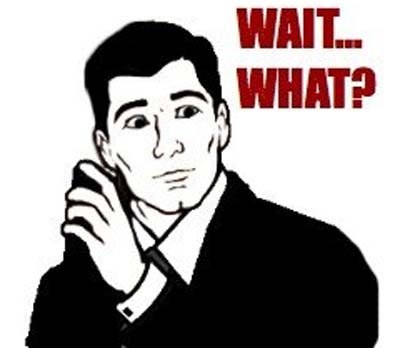 ¿Cómo te sientes en relación con estas etiquetas?
¿inadecuado?
¿frustrado?
¿culpable?
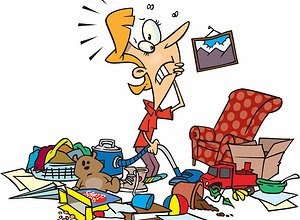 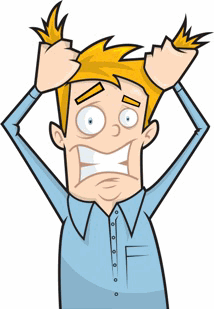 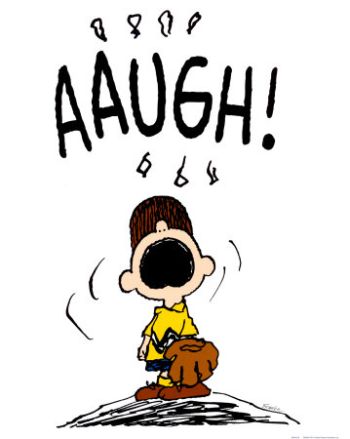 Cómo Unstuck Ayuda
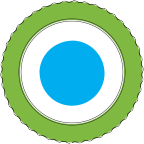 Adaptarse
Cambiar el ambiente
Cambiar las expectativas
Cambiar la tarea
Enseñar nuevas habilidades
Explicar el razonamiento
Introducir nuevos conceptos
Enseñar nuevas habilidades 
Enseñar un proceso
Cómo Unstuck Ayuda
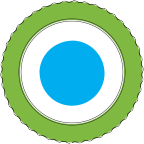 Adaptarse
Cambiar el ambiente
Cambiar las expectativas
Cambiar la tarea
Paso uno: entender lo que su hijo no puede hacer (¿todavía?) y necesita más apoyo
¿Qué se necesita para hacer algo?
Motivación
Interés
Habilidad
Recursos
[Speaker Notes: In short : it takes a lot of variables aligning at some level.]
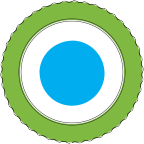 Piense en “No puede” en vez de “No quiere”
Muchas veces, niños con problemas con funcionamiento ejecutivo parecen que están portándose mal a propósito, cuando en realidad están haciendo lo mejor que sus cerebros les permiten

Podría parecer que no quieren hacer algo, cuando en realidad no pueden hacerlo

Ej)
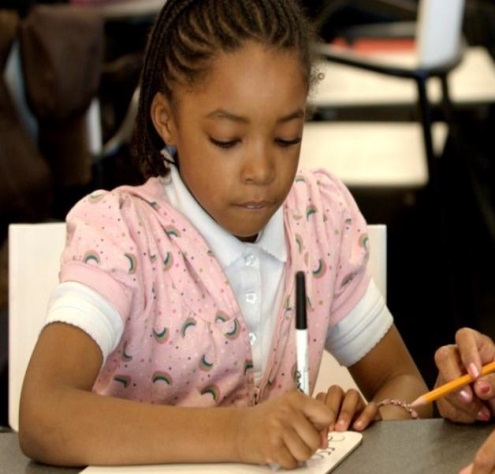 [Speaker Notes: Let’s now come back to the discussion of  the difference between “won’t” and “can’t”

READ the slide]
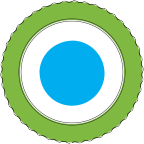 Problemas del funcionamiento ejecutivo
[Speaker Notes: The first and most important accommodation our kids need is to be understood.  
No one expects a person in a wheel chair to walk up the stairs to school each day, but people don’t understand how hard some things are for kids with executive dysfunction.
So, they decide the child is being stubborn, or refusing to do something when really the child is stuck and can’t do it.
But just like you can’t punish a kid in a wheel chair to make him learn to walk, you can’t force a kid with executive dysfunction to be more organized.  BUT you can teach him.

 I am able to stop showering to now drying to now dressing and now eating and now brushing my teeth and now leaving the house. I can do them in a planned order without being distracted by the a news report on the TV or the new dress I bought yesterday.  I can say, I’ll look to see if I have matching jewelry when I come home tonight.  I can regulate myself. (MOST OF THE TIME!)

Our children’s brains have difficulties with these types of functions. So what looks like a won’t might really be a “can’t.  
Let’s look at this won’ts and can’ts list….I’ll bet you have felt this way about your child at least once!!! If not more!!!

What happens to kids with different brains is that sometimes people get confused and think that they are refusing to do things, or won’t do things, that they actually can’t do. Learning how to tell the difference between can’t and won’t will help you to be a better parent and will make it easier to get your child do behave better, too.  

Comments?? Questions??]
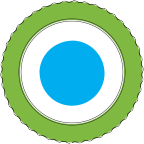 El funcionamiento ejecutivo
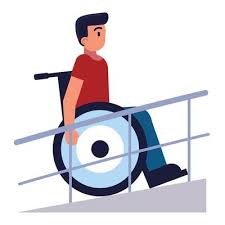 [Speaker Notes: Al igual que no puedes castigar a un niño en silla de ruedas para que aprenda a caminar, no puedes obligar a un niño con disfunción ejecutiva a ser más organizado. PERO puedes enseñarle.]
Pausa: 

Si estas:  
Teniendo un momento de realización o
Sintiéndose culpable por hacer suposiciones de "no quiere" sobre el comportamiento de su hijo 


Date un poco de gracia y sigamos adelante juntos
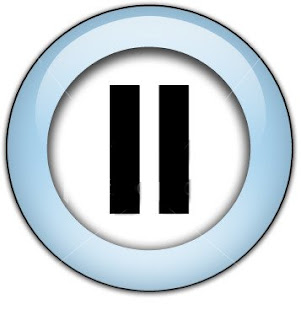 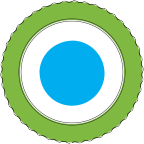 El funcionamiento ejecutivo
¿Reacciones?

¿Algunos ejemplos de ustedes?

¿Preguntas?
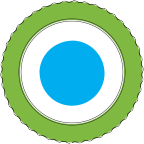 El funcionamiento ejecutivo
https://www.youtube.com/watch?v=dP6qDBXzGpA&list=PLFji-AO8E8L4zTTQejCdxLkhb-DGuCTHr&index=3

1:09-3:00
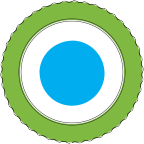 Pensar en “No puede” en vez de “No quiere”
From: e-Unstuck and On Target © 2020 3c Institute
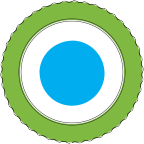 “No puede” vs. “No quiere”
Pensar que una situación es una situación de “no quiere”:
Se siente "deliberadamente" incumplidor, "terco", etc.
Provoca sentimientos de ira y frustración y un comportamiento poco útil de los cuidadores. 
Nos deja a todos sintiéndonos BLOQUEADOS y sintiéndonos mal

vs.
Pensar que una situación es una situación de “no puede”: 
Se siente menos "controlable" o intencionado
Atrae a los cuidadores para que tengan más empatía y un comportamiento de ayuda
¡Nos lleva a averiguar en qué trabajar!
[Speaker Notes: Unfortunately,]
Pensar en “no Puede” en Vez de “No Quiere”
Señales de suposiciones/creencias de “no quiere":
“Haz esto" 
("¡Vamos!“)
“PARAR!”
"No lo hagas"
¿Por qué podría suceder esto? 
Asunción de que todas las habilidades son del mismo nivel/ sobreestimación de una habilidad/ habilidad basada en observaciones de habilidades en un área diferente, por ejemplo: 
      Vocabulario amplio = "Inteligente" sobre todo
      Excelente memoria para intereses/temas especiales = "Recuerda todo" 
Reconocimiento deficiente de los múltiples factores que pueden afectar el funcionamiento ejecutivo (estrés, etc.) e interactuar con los déficits subyacentes de FE (como los déficits de comunicación o habilidades sociales)
[Speaker Notes: ….. and it may not always be apparent when the various factors aren’t aligning optimally to help kids with EF struggles get things done…..and when it’s not apparent, we can fall in to the trap of assuming that a child won’t do  something purely because they are choosing not to. 
Why might this happen?]
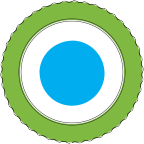 Piense en “No puede” en vez de “No quiere”
Use sus habilidades investigativas a determinar que causa el comportamiento de su hijo/a.
Si castigando a su hijo/a por hacer algo malo no funciona  tal vez no puede hacer lo que usted quiere que haga sin apoyo

Consiga ayuda en diferenciar entre los momentos de “no puede” y los de “no quiere”  
Evaluaciones de profesionales clínicos pueden ayudar a determinar cuáles comportamientos son relacionados a funcionamiento ejecutivo y cuales no

Explique los comportamientos a otros, como los profesores y ministros
Ayúdenles a distinguir entre “no puede” y “no quiere”
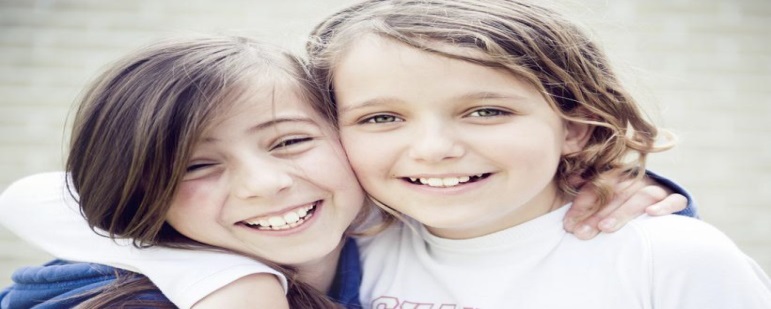 Copyright 2014, Brookes Publishing Co., Inc.
[Speaker Notes: Be a detective….not ALL behavior is a “can’t”  …some of it  IS a “won’t” …. So be a detective..if your child usually responds to punishment, but on this specific type of behavior ---constantly interrupting people, unable to sit still, can’t keep room organized, can’t keep homework papers together…. Maybe it is a “can’t”.

Evaluations from your professional helpers….can help you determine the “can’t” –  Seek feedback on this point…how many have had this type of conversation with one of the service team members.

Be an advocate…this is one of the times that you need to help others adjust to your child’s needs..you don’t want them punishing the child for behavior that she cannot control..]
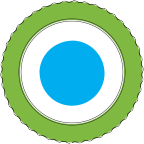 El funcionamiento ejecutivo
¿Reacciones?

¿Algunos ejemplos de ustedes?

¿Preguntas?
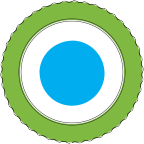 Cerebros Distintos: Estar “Bloqueado” (Stuck)
Un ejemplo:

Daniel tiene 11 años 
Le encanta jugar videojuegos  
Tiene problemas para la transición a nuevas actividades
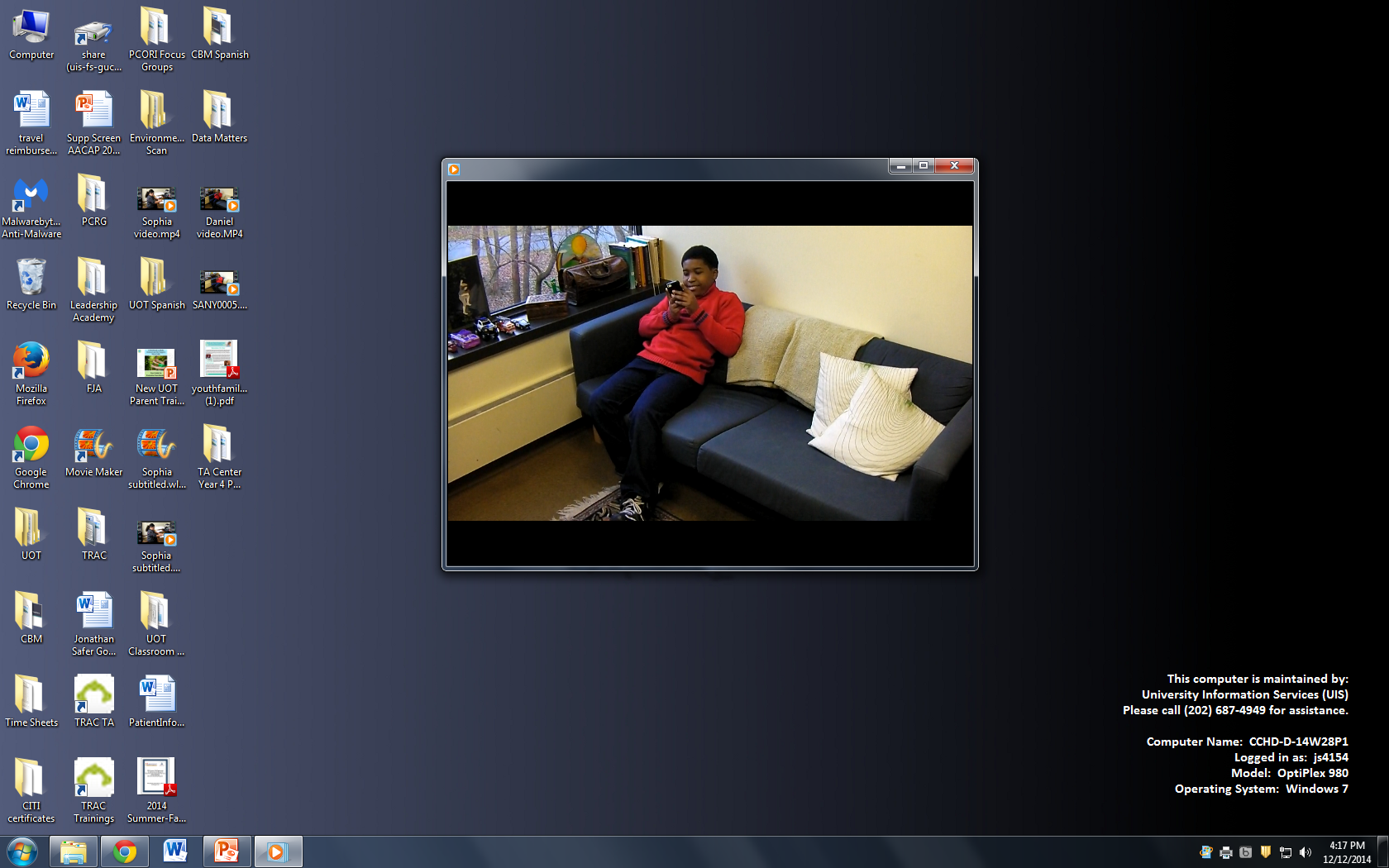 ¿Reconoce estas dificultades?
[Speaker Notes: Slide will include Michael example or video of one of Matt’s patients]
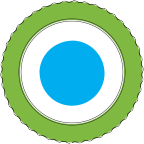 Cerebros Distintos: Estar “Bloqueado” (Stuck)
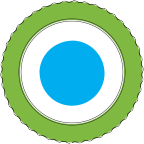 No puede vs. No quiere
¿Cómo podría ser esto un "no puede" versus un "no quiere"?

¿Algunos ejemplos de ustedes?

¿Preguntas?
Fácil de interferir con los procesos cerebrales
Falta de sueño, hambre, estrés, etc.
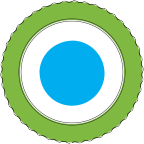 Próximos pasos
Siga observando a su hijo, reflexionar sobre sus interacciones e interpretaciones de esas interacciones y destacar las áreas de posibles trampas de pensamiento de “no quiere”
*Pista: rastrea tus propias emociones y busca la ira y la frustración
*Pista: esté atento a las etiquetas comunes que pueden comunicar malentendidos de una dificultad de EF
Desafíate a ti mismo y a los demás a considerar más explicaciones de "no puede" para el comportamiento, usando herramientas...
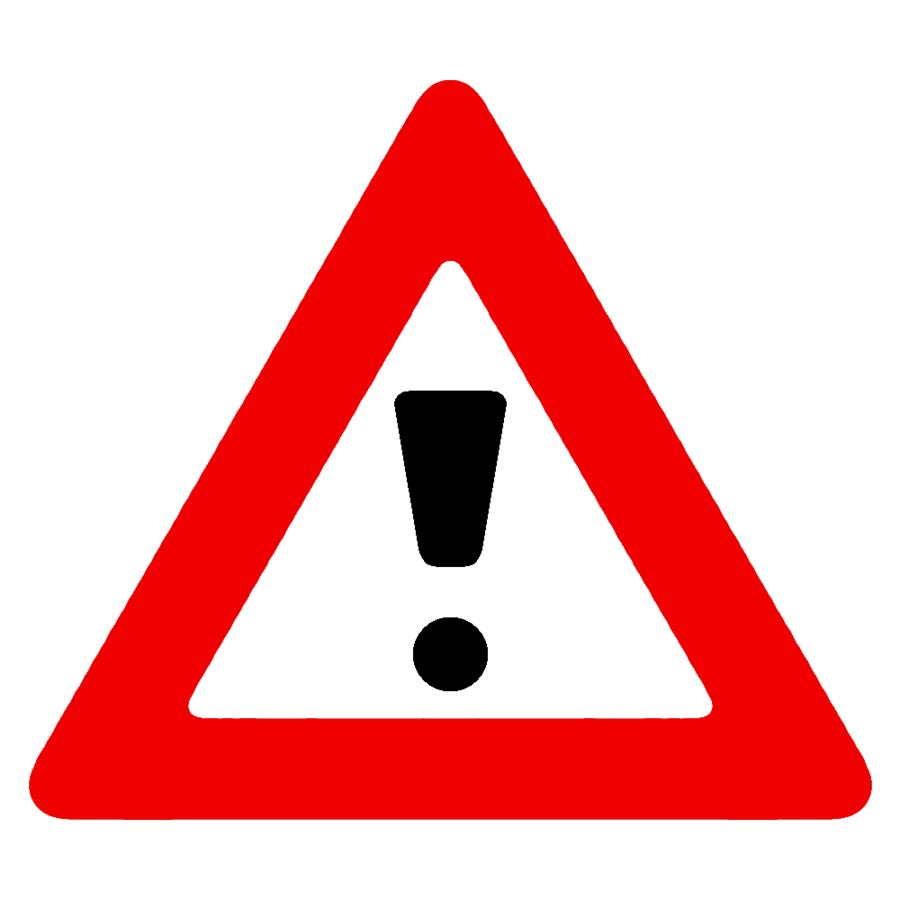 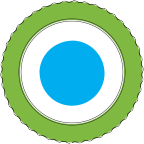 OBSERVAR y COMPRENDER
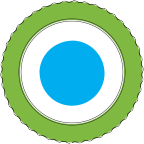 Próximos pasos (ejemplo)
Divida las tareas complejas en pasos más pequeños y discretos (lo que se conoce como completar un análisis de tareas) y observe al niño completando la tarea
Puede iluminar dónde y por qué se producen problemas con una tarea, posiblemente debido a una dificultad de EF
Ejemplos:
Lavar la ropa:
Saca la ropa sucia del cesto
Separe en 2 pilas: 1 para colores oscuros (negro, azul oscuro, rojo) y 1 para colores claros (blanco, rosa claro, azul claro)
Lleva una pila a la lavadora
Gire el dial para elegir el ciclo de lavado y la temperatura del agua
.....etc
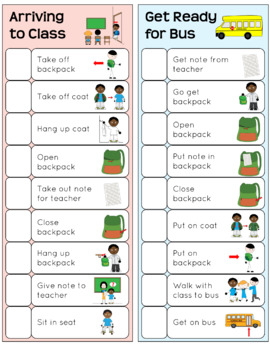 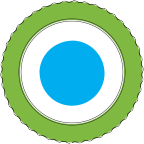 El funcionamiento ejecutivo
¿Reacciones?

¿Algunos ejemplos de ustedes?

¿Preguntas?
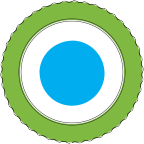 Esta Semana
Si su hijo está en el grupo en persona, esta semana hablará sobre estrategias de afrontamiento cuando está molesto y aprenderá lo que significa ser flexible con su mente

Para ustedes:
Piense en los desafíos que su hijo podría tener que son cosas que no pueden hacer, en vez de no quieren

Preste atención a las etiquetas (perezoso, descuidado, etc.) que usted y otras personas aplican a su hijo que podrían representar áreas de lucha de FE/ situaciones de “no puede”
y cómo podría intentar reformularlos

Ayude a su hijo a aprender lo que puede decir para comunicarse cuando está teniendo dificultades y necesita apoyo

Mirar el video de YouTube “No puede o no quiere”